Definición Operacional de la Conducta
Ps Jaime E Vargas M

A515TE
Una definición operacional especifica procedimientos concretos y replicables diseñados para representar un constructo (término dentro de una teoría). En las palabras del psicólogo norteamericano S. S. Stevens (1953), ‘Una operación es la ejecución que realizamos para hacer conocido un concepto”. Por ejemplo, una definición operacional del “miedo” (como constructo) frecuentemente incluye respuestas fisiológicas medibles que ocurren ante la percepción de una amenaza. Así, “miedo” puede definirse operacionalmente como cambios específicos en la tasa cardiaca, en la respuesta galvánica de la piel, en la dilatación de la pupila y en la presión arterial.
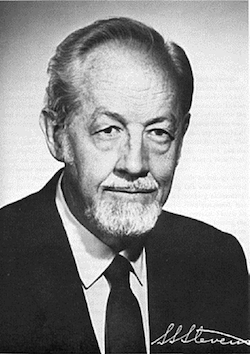 S. S. Stevens
Una definición operacional se diseña para modelar o representar  un concepto como definición teórica, también conocida como un constructo. Los científicos deben describir las operaciones (procedimientos, acciones o procesos) que definen el concepto con suficiente especificidad como para que otros investigadores puedan replicar su investigación,.
	Las definiciones operacionales también se usan para definir estados de sistemas en términos de procesos específicos, públicos y accesibles para su evaluación, preparación o validación. Por ejemplo, 100 grados Celsius pueden definirse operacionalmente como un proceso para calentar agua a nivel del mar hasta que hierva.
	A pesar de sus controvertidos orígenes filosóficos del concepto, particularmente su cercana asociación con el positivismo lógico, las definiciones operacionales tienen aplicaciones prácticas indiscutibles. Esto es especialmente así en las ciencias sociales y médicas, donde la definición operacional de términos clave se usa para preservar la evaluación empírica de hipótesis y teorías, sin ambigüedades.
La Stanford Encyclopedia of Philosophy, en su sección sobre realismo científico, escrita por Richard Boyd indica que su concepto moderno (de la definición operacional) debe su origen en parte a Percy Williams Bridgman, quien sintió que la expresión de conceptos científicos era frecuentemente abstracta y vaga. Inspirado en Ernst Mach, en 1914 Bridgman intentó redefinir entidades inobservables concretamente en términos de operaciones físicas y mentales empleadas para medirlas. De acuerdo con esto, la definición de cada entidad inobservable era identificada únicamente con la instrumentación empleada para definirla. 
	Desde el principio surgieron las objeciones ante este enfoque, en buena parte por su alegada inflexibilidad. Como Boyd recalcó, “En la actual y aparentemente confiable práctica científica, los cambios en la instrumentación asociados con términos teóricos son rutinarios y aparentemente cruciales para el progreso de la ciencia. De acuerdo con una concepción operacionalista “pura”, esta clase de modificaciones no serían metodológicamente aceptables, ya que cada definición debe considerarse para identificar un objeto único (o clase de objetos). No obstante, este rechazo del operacionalismo como un proyecto general destinado finalmente a definir todo fenómeno experimental, no quiere decir que las definiciones operacionales cesen de tener algún uso práctico o que no puedan ser aplicadas en casos particulares.
La teoría especial de la relatividad puede ser vista como la introducción de las definiciones operacionales para la simultaneidad y distancia de los eventos, esto es, como proveedora de las operaciones necesarias para definir estos términos.

	En la mecánica cuántica la noción de definiciones operacionales está cercanamente relacionada con la idea de los observables, esto es, definiciones basadas en los que puede ser medido.

	Las definiciones operacionales son frecuentemente un reto mayor en los campos de la psicología y la psiquiatría, donde conceptos intuitivos, como la inteligencia necesitan ser definidos operacionalmente antes de ser accesibles a la investigación científica, por ejemplo, mediante procesos tales como los cuestionarios para medir el Coeficiente Intelectual (CI).
________________________________________
https://en.wikipedia.org/wiki/Operational definition
Breve Historia del Operacionalismo
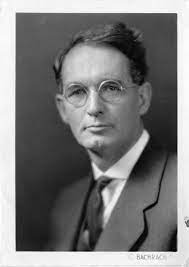 Percy W. Bridgman es típicamente acreditado como el padre del operacionalismo (Chang, 2009). Su más famosa y más frecuentemente criticada declaración del operacionalismo apareció en su libro La Lógica de la Física Moderna (1927): “En general, lo que queremos decir con cualquier concepto es nada más que un conjunto de operaciones. Un concepto es un sinónimo de su correspondiente conjunto de operaciones” (p.5).
Percy W . Bridgman
Las semillas del pensamiento operacionalista habían sido bien plantadas antes de que Bridgman formulara su operacionalismo y antes de que los empiristas lógicos se le acercaran. En su documento “Cómo aclarar nuestras ideas” (1878), C. S. Peirce expresó ideas que resonaron con el operacionalismo posterior, argumentando que nuestra concepción de un objeto está constituida por los efectos que el objeto tenga.
	Inclinaciones hacia el operacionalismo también están implícitas en lo que vino a conocerse como el conductismo. En su artículo de 1913, John B. Watson introdujo el conductismo como una reacción ante la psicología freudiana, que se enfocaba en la consciencia y otros atributos inobservables.
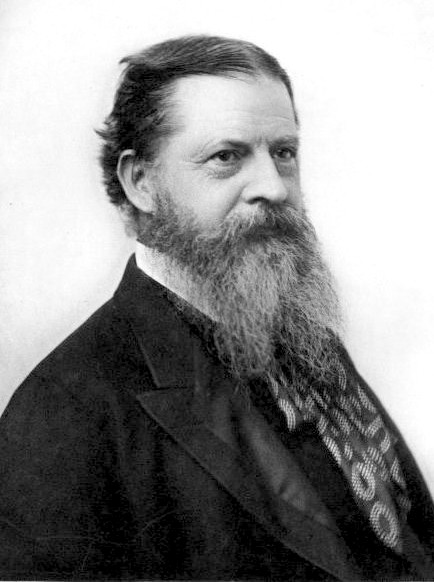 C. S. Peirce
Watson (1913) pensó que los psicólogos debían dejar de referirse a la consciencia y todo lo inobservable relacionado con ella, ya que no existe un acuerdo sobre a lo que se refieren esos conceptos y sobre cómo estudiarlos: “Parece que ha llegado el momento para que la psicología descarte toda referencia a la consciencia, cuando ya no necesita hacer de los estados mentales su objeto de observación” (p. 163).
	En su lugar, de acuerdo con Watson, los psicólogos deben enfocarse en los cambios observables de la conducta (aunque nunca negó que existieran esos estados internos).
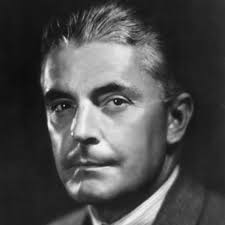 John B Watson
Sin embargo, propiamente el operacionalismo fue incorporado a la psicología como 20 años después, a mediados de los 1930’s. Uno de los más influyentes y tempranos proponentes los fue el psicólogo de Harvard Stanley Smith Stevens, quien trabajaba en el estudio de la psicofísica tradicional, citando a Carnap y Bridgman en sus textos sobre operacionalismo.
	El trabajo de Stevens inició la discusión del lugar del operacionalismo en la metodología psicológica. El journal Psychological Review ofrecía una plataforma para muchos documentos sobre operacionalismo en los últimos años 1930’s y los primeros 1940’s y esas discusiones terminaron en un simposio en 1945. Los contribuyentes al simposio incluían a psicólogos conductistas (e.g. B. F. Skinner), empiristas lógicos (e.g. Herbert Feigl) y al mismo Bridgman. Los participantes nunca se pusieron de acuerdo sobre lo que es el operacionalismo y sobre el papel que debe tener en la psicología y en la ciencia (Green, 1992). A pesar de ello, en 1953 hubo otro simposio sobre operacionalismo organizado en la reunión de la Asociación Americana para el avance de la Ciencia.
____________________________________________________________________
Elina Vessonen 2021  Respectful operacionalism  Theory & Psychology, 31(1) 84-105
El punto de vista de Skinner
La mayor contribución del operacionalismo ha sido negativa, en buena medida debido a que el operacionalismo falla en distinguir entre las teorías lógicas de la referencia y las explicaciones empíricas del lenguaje. (Sin embargo), el tratamiento de la conducta verbal en términos de relaciones funcionales entre respuestas verbales y estímulos, proporciona una alternativa conductista radical ante el operacionalismo de los conductistas metodológicos.
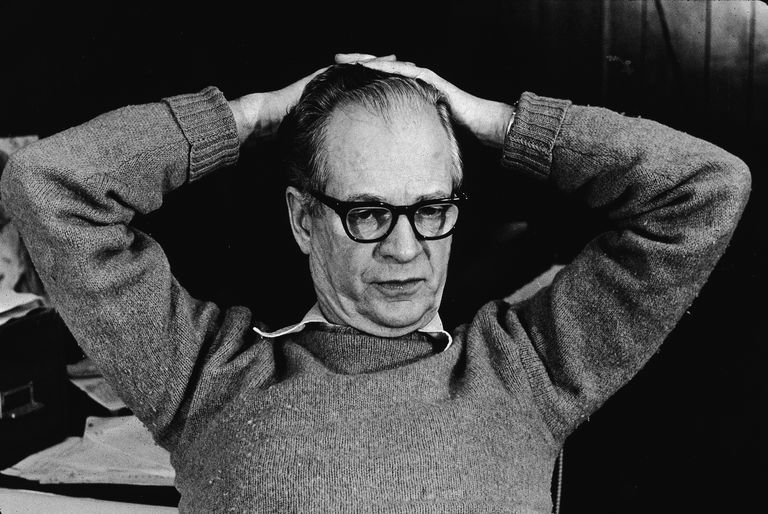 B. F. Skinner
El operacionalismo puede definirse como la práctica de hablar acerca de (1) nuestras observaciones, (2) los procedimientos manipulativos y de cálculo involucrados en ellas, (3) los pasos lógicos y matemáticos que intervienen entre proposiciones tempranas y posteriores, y (4) nada más.  Hasta ahora, la mayor contribución proviene del cuarto punto y, como él, es negativa.
	
	La actitud operacional, a pesar de sus deficiencias, es algo bueno en cualquier ciencia, pero especialmente en la psicología debido a la presencia en ella de un vasto vocabulario de origen remoto y no científico. No es de sorprendernos el que el amplio movimiento empírico en la filosofía de la ciencia, que Stevens mostró ser el sustrato del operacionalismo, debió haber tenido una representación vigorosa y temprana en el campo de la psicología, denominada como conductismo. (Aunque) la concepción de la conducta que éste desarrolló, no abarca de manera convincente el “uso de términos subjetivos”.
En el verano de 1930, dos años después de la publicación del libro de Bridgman The logic of Modern Physics, escribí un documento llamado “El concepto del reflejo en la descripción de la conducta” (Skinner, 1931), después ofrecido como la primera mitad de mi tesis doctoral. Aunque el método general, particularmente el enfoque histórico, fue derivado del libro de Mach The Science of Mechanics” (1893), mi deuda con Bridgman fue reconocida en el segundo párrafo. Ésta fue, yo pienso, la primera publicación psicológica que contenía una referencia a The Logic of Modern Physics (1928) y fue el primer análisis operacional explícito de un concepto psicológico.

	Yo mantengo mi opinión. Considero que los datos de una ciencia de la psicología pueden ser definidos o denotados inequívocamente… No obstante, estas cosas no se han hecho en un campo que ha estado dominado por una psicología subjetiva.
La psicología, separada de las ciencias biológicas y sociales, atravesó por una revolución comparable en muchos aspectos con aquella que se estaba llevando a cabo al mismo tiempo en la física. Esto fue, por supuesto, el conductismo. El primer paso, como en la física, fue la reexaminación de las bases observacionales de ciertos conceptos importantes.. Pero para el momento en que fue publicado el libro de Bridgman, muchos de los primeros conductistas, así como aquellos de nosotros que aisladamente clamábamos por alguna continuidad sistemática, habíamos empezado a ver que la psicología en verdad  no requería la redefinición de conceptos subjetivos. La reinterpretación de un conjunto establecido de explicaciones ficticias no era el camino para asegurarse de las herramientas entonces necesarias para una descripción científica de la conducta… Por el contrario, los conceptos redefinidos probaron ser algo complicado e inapropiado.
______________________________________________________
B. F. Skinner (1984) The operational análisis of psychological terms  
The Behavioral and Brain Sciences 7, 547-581
Operacionalismo psicológico en Harvard
En 1935, Stanley S. Stevens publicaba dos artículos en los que urgía a una “revolución que pondría fin a la posibilidad de otras revoluciones” en la psicología. Elaborando sobre las prescripciones metodológicas de Bridgman para la física, Stevens (1935a,p.323) argumentaba que todos los conceptos psicológicos necesitaban ser estrictamente definidos en términos de operaciones repetibles y públicas. Stevens argumentaba que si el estudio de la mente y la conducta iban a ser tomados seriamente como una ciencia rigurosa, los psicólogos debían asegurarse de no estar hablando con propósitos cruzados al estar discutiendo sus teorías sobre la “experiencia”, la “consciencia”, y las “sensaciones”. Tenían que estar seguros de que sus conceptos estuvieran “definidos operacionalmente”.
El llamado de Stevens para un rigor conceptual fue espectacularmente exitoso. Unos pocos años después de aparecer sus artículos, Sigmund Koch (1992, p.269) recordaba, “virtualmente todo mundo en la psicología … era algún tipo de operacionalista”. Fue como si el adjetivo “operacional” se hubiera pegado con cemento al sustantivo “definición”. Aún en estos días, muchos libros de texto de psicología enseñan a los alumnos que la definiciones tienen que ser operacionales, argumentando que “proporcionar una definición operacional de las variables”  es  “la etiqueta de una investigación bien conducida” (Carlson et al., 2010, p.55).
	Aunque pocos psicólogos contemporáneos aceptan las implicaciones más radicales del operacionalismo, e.g. la visión de que “el significado de un concepto psicológico es nada más … que el conjunto de operaciones mediante las cuales la entidad conceptual es observada” (Stevens, 1946), la visión de que nuestras variables necesitan definiciones operacionales es tan común hoy, como lo era hace 80 años.
En vista del éxito de Stevens para esparcir el mensaje operacionalista, sus artículos son aún ampliamente citados en las discusiones contemporáneas sobre la definición operacional. Aún así, él estaba lejos de ser el único psicólogo llamando a una higiene conceptual. Algunos de los colegas directos de Stevens en Harvard, más notablemente B. F. Skinner y E. G. Boring, estaban también activamente aplicando estructuras conceptuales Bridgmanianas al estudio de la mente y la conducta. Skinner utilizó la perspectiva de Bridgman para volver a trabajar sobre los fundamentos del conductismo, mientras Boring y su alumno Douglas McGregor (1935) escribieron un documento en el que desarrollaron una perspectiva operacional para redefinir la psicofísica como una ciencia natural. Fuera de Harvard, también, los académicos activamente desarrollaban visiones operacionistas sobre la naturaleza de conceptos psicológicos (e.g., Hull, 1943; Tolman, 1936).
El Plan de Skinner
El libro de Bridgman rápidamente recibió una considerable cantidad de atención. Ciertamente, en una de las primeras discusiones del libro de Bridgman en la literatura psicológica, H. M. Johnson argumentaba que “una rigurosa aplicación del método (de Bridgman) al análisis de los ‘problemas’ psicológicos mostraría una enorme proporción de ellos como espurios, pudiendo prevenir mucha experimentación innecesaria e irrelevante” (1930, 113n).
	En otras palabras, el criterio de Bridgman le permitió a Johnson hacer lo que los conductistas habían estado haciendo por casi 20 años, criticar el apego a la introspección con bases metodológicas.
Algunos conductistas rápidamente empezaron a ver el interés del enfoque operacional. Entre ellos estaba B. F. Skinner, en ese tiempo aún siendo un estudiante graduado en Harvard.

	Skinner (1979, p. 11), quien se había “convertido a la postura conductista” luego de leer el libro de Watson, inició su programa de graduación en 1928, tres años antes que Stevens. Sin embargo, no le tomó mucho tiempo darse cuenta descubrir que sus maestros en Harvard no estaban particularmente interesados en los enfoques conductuales de la psicología y él rápidamente se acercó a W. J. Crozier y a Hudson Hoagland en el Departamento de Biología, ya que ellos estaban discutiendo a Pavlov y los reflejos condicionados en sus cursos de fisiología (1979, pp. 13-15, 21). Influenciado por los dos, Skinner empezó a especializarse en lo que él mismo denominaba como “la conducta de organismos intactos” (1931b, 427), un campo de estudio que procuraba analizar la conducta, sin inclinarse dentro de los mecanismos fisiológicos subyacentes.
Fue más o menos al mismo tiempo, que Skinner supo sobre The Logic of Modern Physics de parte de Cuthbert Daniel, un estudiante del MIT quien estudiaba ingeniería química y había llegado a Harvard para trabajar con Bridgman (Skinner, 1979, p.41).

	El enfoque de Bridgman repicaba con la perspectiva de Skinner sobre la filosofía de la ciencia, que fue también moldeada por otros dos libros que había leído con sus maestros L. J. Henderson y George Sarton en sus cursos de historia de la ciencia: el libro de Ernst Mach The Science of Mechanics y el libro de Henri Poincaré Science et Méthode. Inspirado por estas lecturas positivistas, Skinner decidió estudiar la historia del concepto de “reflejo”, que había sido fundamental en su estudio experimental de los reflejos involucrados en la alimentación (comer).

	Empezando con el enfoque de Descartes en su Traité de l’homme, Skinner (1931b) reconstruyó la historia de la noción, tanto en la psicología como en la fisiología, publicando su trabajo con el título de     “El Concepto del Reflejo en la Descripción de la Conducta”. En este artículo, Skinner (1931b, p. 450) concluye que “un reflejo no tiene significado científico fuera de su definición en términos de operaciones experimentales”.
En breve, Skinner devela una definición que satisface lo que él percibe que es el operacionalismo de Bridgman. Mientras los psicólogos y los fisiólogos frecuentemente han apelado al carácter “involuntario” o “inconsciente” de los reflejos en sus definiciones (conceptos que, Skinner (1931b, p. 445) creía ser problemáticos desde un punto de vista operacional), Skinner argumentaba que el reflejo no es nada mas que ”la correlación observada de dos eventos, un estímulo y una respuesta.” Correlaciones entre estímulos y respuestas que son directamente observables.

	Skinner, en otras palabras, promovía el uso del enfoque operacional de Bridgman para mejorar los fundamentos del conductismo. No es coincidencia que Skinner demandara una definición pública de la sensación, al argumentar contra el fenomenalismo. Skinner, dicho de otro modo, argumentaba en contra de los intentos de los fenomenalistas para reducir la ciencia a la experiencia sensorial, mediante la aplicación de la llamada de Bridgman para una higiene conceptual de nociones tales como “conocimiento”, “mente” y “sensación”. Las proposiciones de los fenomenalistas carecen simplemente de sentido, si no proporcionan una definición operacional de la “experiencia sensorial”. Skinner, por supuesto, creía que la única definición viable de la experiencia sensorial sería una conductista.

_____________________________________________________________________________
Sander Verhaegh 2021  Psychological operacionisms at Harvard  J Hist Behav Sci 57, 194-212
Ingeniería Conceptual y Operacionalismo en Psicología
La ingeniería conceptual y el operacionalismo están vinculados por su contenido y por su historia.       En términos de contenido, ambos se interesan en la formulación apropiada de conceptos (científicos). 
	La ingeniería conceptual involucra la creación y revisión de conceptos haciéndolos apropiados para una tarea dada (Cappelen, 2018). 
	El operacionalismo, por el otro lado, se interesa en la formulación de conceptos que sean apropiados para una tarea específica, llamada, medir o evaluar (Chang, 2009).

																			…..
En el vínculo histórico, tanto el operacionalismo como la ingeniería conceptual tienen conexiones con el empirismo lógico y Rudolf Carnap. La conexión con el empirismo lógico es más obvia en el caso de la ingeniería conceptual. Muchos autores trazan el origen de la ingeniería conceptual con el trabajo de Rudolf Carnap. Ciertamente el término “ingeniería conceptual” apareció primero en la introducción escrita por Richard Creath para un libro que contenía correspondencia entre Carnap y W. O. Quine (Creath, 1990).
	En su libro publicado en 1950, Carnap bosqueja el método de la explicación, que involucra la re-caracterización de conceptos científicos mediante el balanceo de cuatro criterios, que un concepto útil debe de llenar (desde el punto de vista de Carnap): exactitud, semejanza al uso previo, utilidad y simplicidad (Carnap, 1950b). El método de explicación es regularmente visto como un ejemplo de, o un precursor, de la ingeniería conceptual.
	Aunque diversos autores han sostenido que la medición psicológica contemporánea continúa procediendo a lo largo de líneas operacionalistas en la práctica (Lovett & Hood, 2011; Maul & McGrane, 2017), el operacionalismo como una filosofía ha caído en desuso. Así que, podemos encontrar autores contemporáneos escribiendo que el operacionalismo ha sido “casi uniformemente rechazado como una filosofía impráctica” (Maul, 2017, p. 60) y que el operacionalismo es una “filosofía de la ciencia errónea” (Meehl, 1995, p. 267). Dos notables excepciones de estas consideraciones son los trabajos de Hasok Chang (2009, 2017) y Uljana Feest (2010, 2012), quienes argumentan que cuando se interpreta apropiadamente, el operacionalismo continúa teniendo valor para la filosofía así como para la ciencia.
Enfocándonos en el operacionalismo como se manifiesta en la psicología, Vessonen (2021) argumenta que muchos de los mayores retos levantados contra el operacionalismo pueden ser razonablemente nulificados si adoptamos la perspectiva de la reingeniería conceptual. En otras palabras, los aspectos centrales de (una forma particular de) ingeniería conceptual ayuda a superar (una forma particular de) operacionalismo. Esto tiene implicaciones para la psicología contemporánea, debido a que frecuentemente se piensa que la medición psicológica tiene compromisos operacionales problemáticos. Aunque la ingeniería conceptual puede no ser necesaria para redimir el operacionalismo, Vessonen argumenta que nos ofrece una manera convincente para defender al operacionalismo en la psicología.
El operacionalismo se aplica para múltiples cosas (Vessonen, 2021). Para algunos es una teoría del significado: nos dice qué significa decir que “Maya está deprimida”. Para otros se trata de una heurístuica de la investigación: nos dice cómo estudiar si Maya está o no deprimida. Para otros mientras el operacionalismo es una tesis metafísica: nos dice lo que es la depresión, por ejemplo, que la depresión es una condición corporal (cf. Flanagan, 1980). Debido a que el operacionalismo tiene muchos significados, es fácil confundir el tipo de operacionalismo que un autor particular defiende o critica.
	Vessonen se enfoca en el operacionalismo como una mera creencia de que algunos conceptos científicos pueden y deben definirse en términos de una operación de prueba.
Escoje enfocarse en lo que uno podría denominar como operacionalismo local: la creencia de que los conceptos científicos pueden y algunas veces deben ser definidos en términos de una operación de prueba.
Es el operacionalismo local, el que actualmente se practica en la psicología.

	La propuesta concreta de Vessonen (2021) entonces es, que los investigadores debieran abiertamente admitir el operacionalismo, que los conceptos operacionalmente definidos pueden, en algunos casos, ser lo mejor que tengan los científicos y que esos conceptos sirven útiles funciones.




________________________________________________________________
Elina Vessonen (2021) Conceptual engineering and operationalism in psychology
Synthese, 199: 10615-10637
¿Qué se define en las definiciones operacionales?
Desde el énfasis de S.S. Stevens en las definiciones operacionales en 1935, los psicólogos han incorporado este tipo de definiciones como un intento por aumentar la objetividad de sus esfuerzos teóricos y experimentales.
	En 1927 Bridgman publicó The Logic of Modern Phisics. En este libro propuso el análisis operacional (no la definición) de los conceptos, con objeto de adaptar los conceptos de la física ante las innovaciones resultantes de la teoría de la relatividad especial propuesta por Einstein. En 1935 S.S. Stevens publicó    The Operational Definition of Psychological Concepts, promoviendo la incorporación del análisis operacional de Bridgman como una metodología general de la ciencia, donde la psicología tendría un papel prominente.
	Bridgman (1927/1953) consideraba que la teoría de la relatividad especial de Einstein había cambiado profundamente la lógica bajo la cual los conceptos de la física fueron formulados. De acuerdo con Bridgman, lo que Einstein hizo fue cambiar el criterio en el que se basaban los conceptos, al mostrar que el significado de un concepto era relativo a las operaciones físicas del observador para determinar su valor y condiciones de ocurrencia.													…..
Bridgman concluye que Einstein resaltó que “el verdadero significado de un término se encuentra al observar lo que el hombre hace con el, no lo que dice de el” (p. 37).
	Los conceptos, entonces, son equivalentes a las prácticas en las que se involucran. Debido a esto, el análisis operacional de los conceptos no se relaciona con criterios relacionados con la verificación pública de propiedades de los eventos. El análisis operacional no trata con las dicotomías objetivo-subjetivo o público-privado. Cualquier concepto puede ser analizado operacionalmente, en la medida en que podamos observar las acciones involucradas en su construcción y uso. 
	El análisis operacional de Bridgman fue un tipo de pragmatismo, esto es, de cómo se usan las palabras en el contexto de la teoría o en la práctica de la investigación. En contraste, para Stevens, el análisis operacional se relacionaba con la denotación de objetos y eventos, empleando las definiciones como criterio para la correspondencia semántica entre palabras y objetos. Mientras Bridgman pensaba en el análisis operacional en términos pragmáticos, Stevens concebía el operacionalismo como una cuestión de semántica.
Skinner y el Operacionalismo

	En opinión de Ribes (2003), contrario a lo que se cree convencionalmente, fue Stevens y no Bridgman quien inicialmente influyó en B. F. Skinner sobre el significado y validez de los conceptos científicos.
	Las actitudes pragmáticas y tecnológicas de Skinner con respecto al conocimiento científico fueron un suelo fértil en el que las ideas de Stevens sobre el operacionalismo se enraizaron y crecieron.            La formulación de conceptos basados en operaciones de procedimiento y medición y sus resultados, se volvieron la forma natural de construir una teoría centrada en el control y predicción de la conducta. Aunque Skinner aceptaba que las operaciones no podían ser identificadas con los eventos mismos (1963), los conceptos eran desarrollados como descripciones de operaciones y resultados, ambos como intervenciones y registros manipulativos o solo observacionales. Esta estrategia operacional fue usada por Skinner no solo para acuñar los conceptos que constituían los denominados “principios” o “leyes” de la conducta (Verplanck, 1954), también se aplicaban para la identificación y clasificación de propiedades y eventos o fenómenos. Términos como “reforzamiento”, “extinción”, “discriminación”, “generalización” y “encadenamiento” ilustran las funciones teóricas otorgadas a conceptos definidos como operaciones (relaciones resultantes).
A pesar de estos antecedentes (dice Ribes), diversos autores (Day, 1969; Moore, 1995; Zuriff, 1985) consideraron que la publicación de “El Análisis Operacional de los Términos Psicológicos” de Skinner en 1945 representó una ruptura con el operacionalismo, especialmente con la versión de Stevens.         Ribes (2003) intenta mostrar que esta afirmación es incorrecta y que, de hecho, Skinner no trató directamente con el operacionalismo.
	El operacionalismo, en las versiones tanto de Bridgman como de Stevens, era una propuesta epistemológica sobre los conceptos científicos. Skinner, en su interés por incorporar los eventos privados en un análisis experimental de la conducta, fundamenta su postura en su estatus ontológico como eventos físicos. Asumiendo que los eventos privados pueden discriminarse como cualquier otro evento físico, Skinner expresa las condiciones requeridas por una comunidad verbal para identificar (discriminar) estos, para enseñar a un sujeto a discriminar eventos físicos privados en términos de un auto reporte verbal (tacto). Esta propuesta fue muy parecida a la postura de Stevens, quien no negaba la existencia de eventos privados y solo pedía que para estudiarlos científicamente, los términos que los denotaran debían ser identificados mediante operaciones públicas concretas.

___________________________________________________________________________
Ribes, E. (2003) What is Defined in Operational Definitions? The Case of Operant Psychology
		Behavior and Philosophy, 31, 111-126
Definiciones Operacionales de la Conducta
Antes de la recolección de datos, los investigadores (e.g. educadores) deben definir la conducta problemática que van a estudiar (también conocida como conducta objetivo) y la conducta deseable que quieran establecer (también conocida como conducta de remplazo).
	Cuando una conducta problema tiene que ser disminuida, es una buena idea el seleccionar una conducta incompatible para remplazarla.. Por ejemplo, considere el caso don de la conducta problema de un estudiante involucraba decir blasfemias cuando el maestro le hacía alguna pregunta durante la clase. La conducta de remplazo podría ser que el estudiante emplee un lenguaje apropiado al responder a la pregunta durante la clase.
	Los educadores (al investigar) deben definir operacionalmente las conductas objetivo y de remplazo, esto es, deben exponerlas precisamente en términos observables y medibles. Cuando una conducta es descrita en términos observables, puede ser observada y documentada fácilmente. Cuando se estipula en términos medibles, la conducta puede cuantificarse de alguna manera (e.g. contada, temporalizada).
En la Tabla que sigue pueden verse ejemplos de buenas y pobres definiciones operacionales
______________________________________________________________________________________
Bicard, S. & Bicard, D. & the IRIS Center (2012) Measuring behavior.
Recuperado de http://iris.peabody.vanderbilt.edu/wp-content/uploads/pdf_case_studies/ics_measbeh.pdf  el 11/18/2023